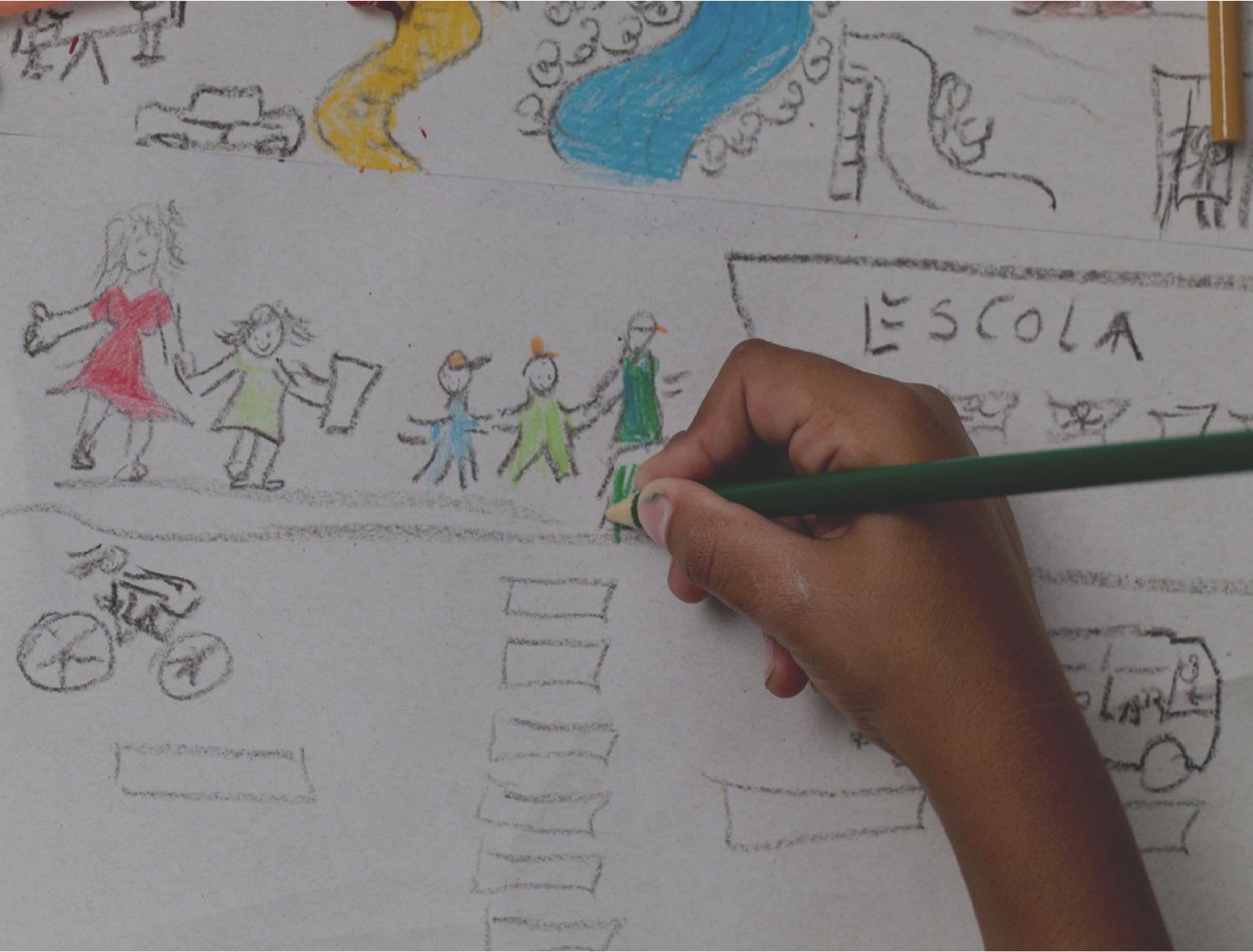 Redes sociais: espaços de aprendizagem a partir das diferenças
Profa. Dra. Mary Grace P. Andrioli
maryg@usp.br
Redes sociais
Potencial representativo
Facilidade de acesso
Potencial pedagógico
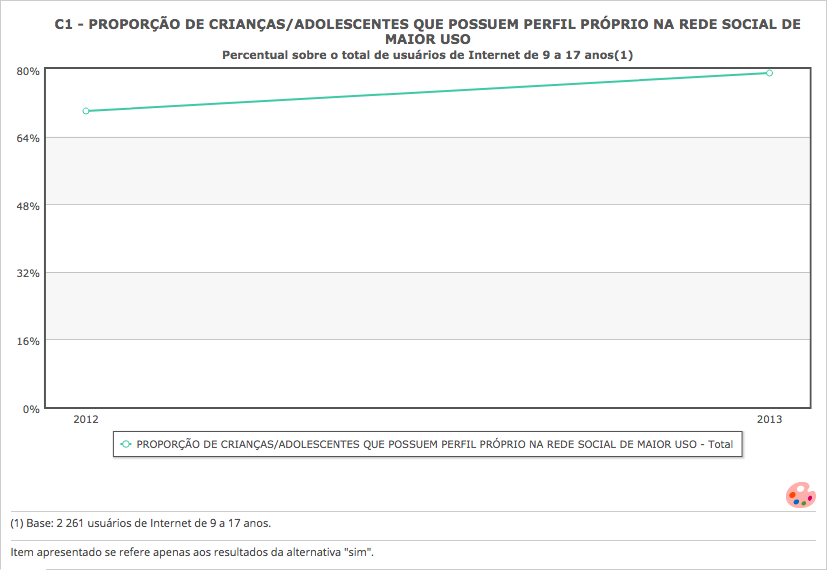 Pesquisa TIC Kids On-line. 2015. Disponível em: http://data.cetic.br/cetic/explore?idPesquisa=TIC_KIDS
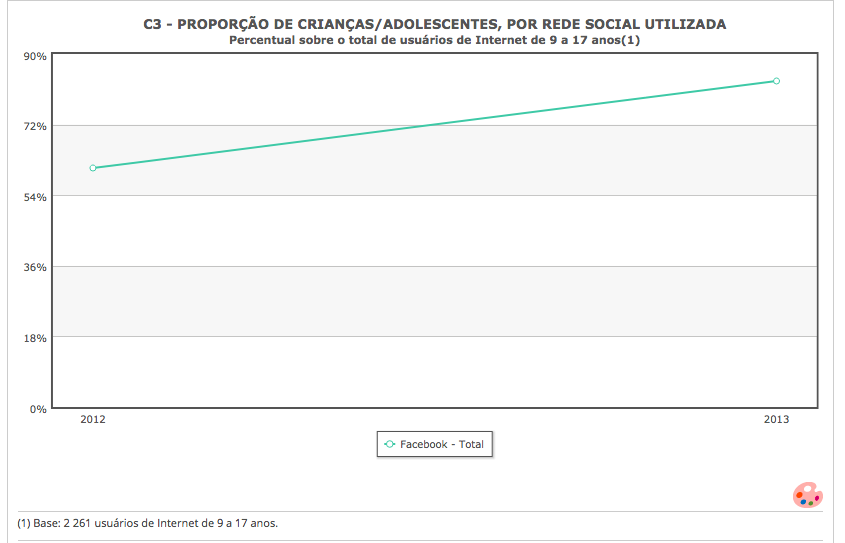 Pesquisa TIC Kids On-line. 2015. Disponível em: http://data.cetic.br/cetic/explore?idPesquisa=TIC_KIDS
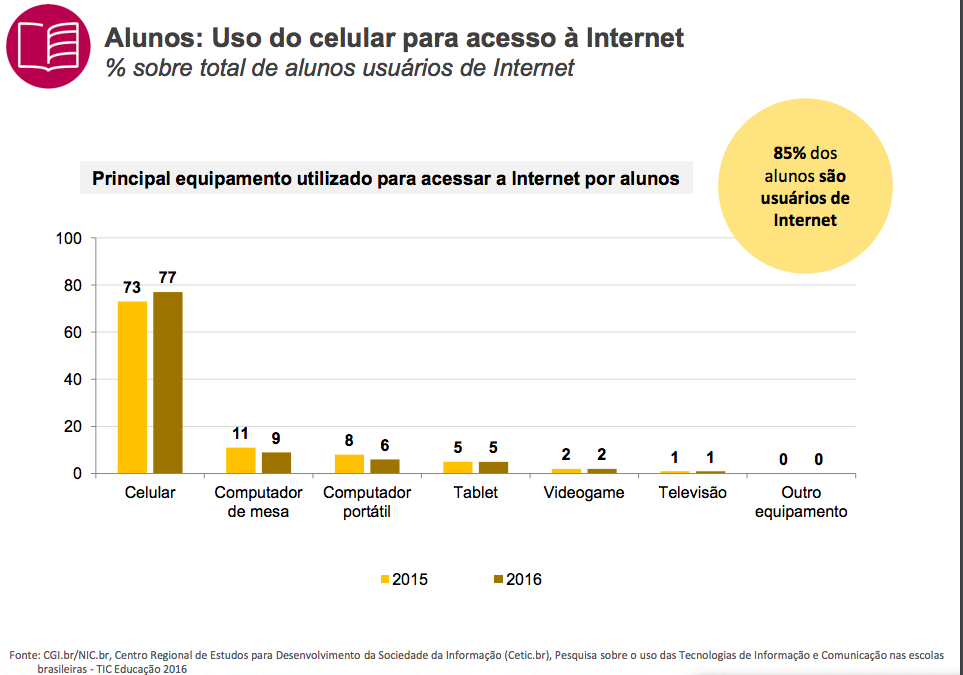 O acesso as redes sociais já ocorre. 

É preciso discutir em que condições e qual a importância dos educadores ao promoverem o uso crítico destes recursos.
A Internet pode contribuir com relações mais horizontais
Quando a Internet alastrou-se no mundo como um ambiente de  comunicação confiável, ponto a ponto, bilateral e acessível até mesmo para indivíduos, a partir das suas residências, estabeleceu-se um ambiente global muito mais favorável às organizações em rede do que para as organizações verticais de comando. 
Nelson Pretto
PRETTO, N. L. Sociedade da informação: democratizar o quê? Disponível em: <http://www2.ufba.br/~pretto/textos/socinfo_jb210201.htm>,  2001
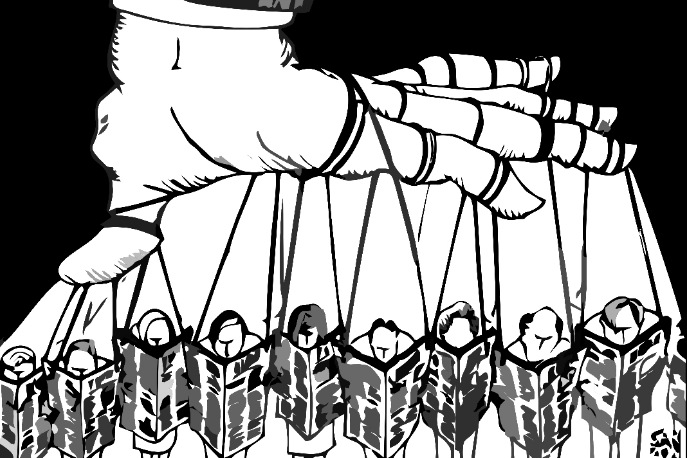 Fonte: http://fem.org.br/
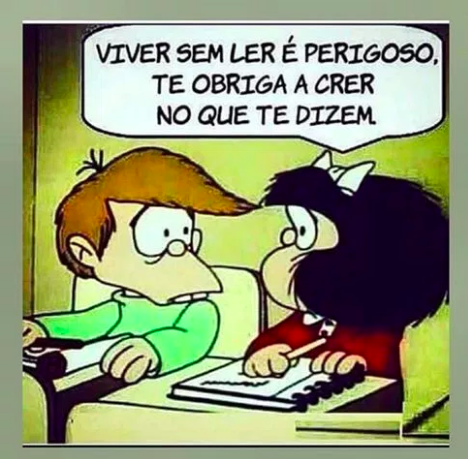 Desaprovação de Rapunzel cai e de Cinderela sobe, diz Instituto. 

Rapunzel intensifica agrado aos aliados, de olho na denúncia.

Cinderela, compra votos dos aliados, de olho na denúncia. 

Cachinhos Dourados indica que haverá aumento de impostos caso a PEC do teto não seja aprovada.
http://politica.estadao.com.br/noticias/geral,desaprovacao-de-lula-cai-e-de-moro-sobe-diz-instituto,70002013727
[...]Numa perspectiva emancipadora da educação, a escola tem que fazer tudo isso em favor dos excluídos, não discriminando o pobre. Ela não pode distribuir poder, mas pode construir e reconstruir conhecimentos, saber, que é poder. (GADOTTI, 2000)
GADOTTI, Moacir. Perspectivas atuais em educação in São Paulo em Perspectiva, n.14, 2000. Disponível em: <http://www.scielo.br/pdf/spp/v14n2/9782.pdf>
Onde está o perigo?
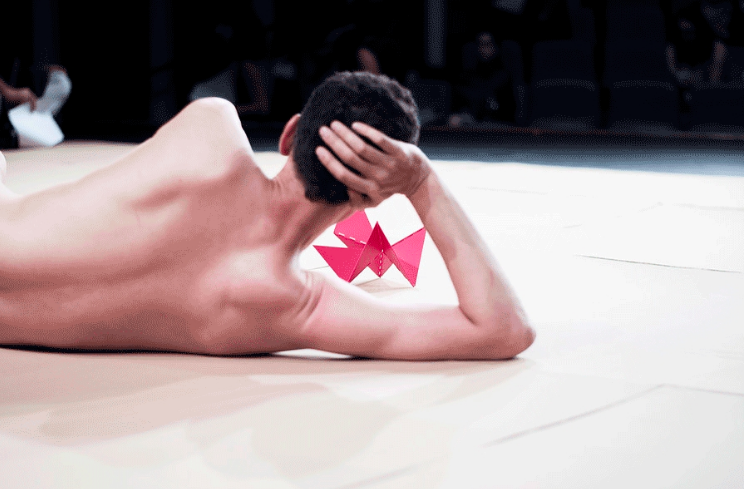 Onde está o perigo?
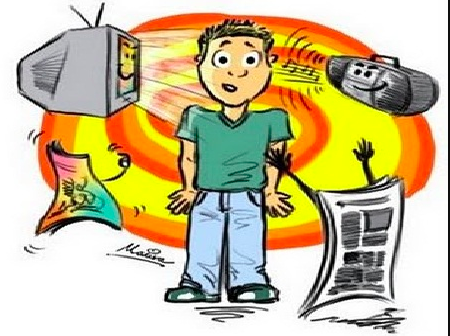 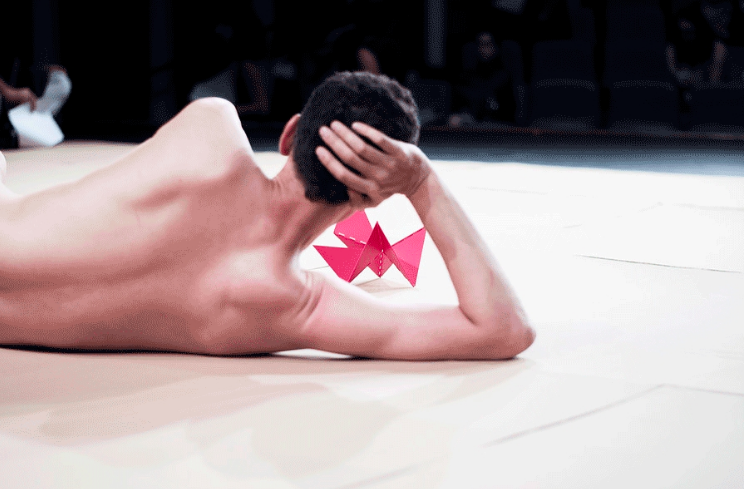 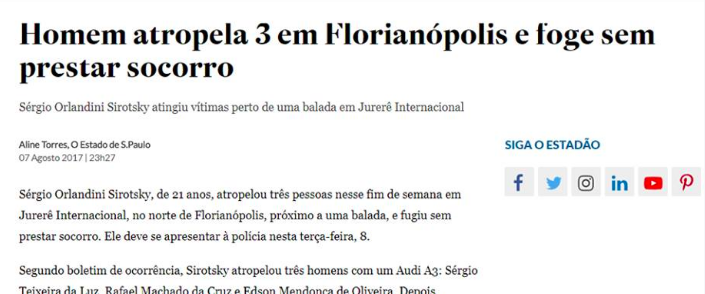 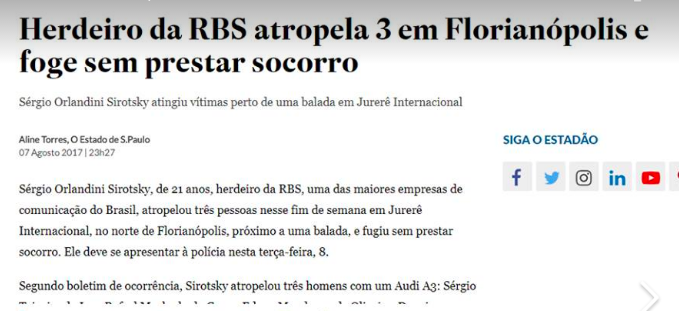 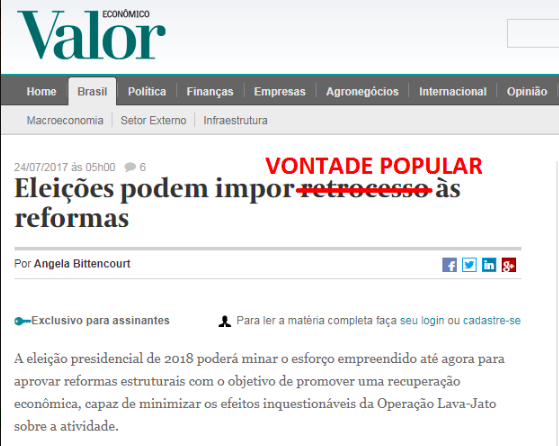 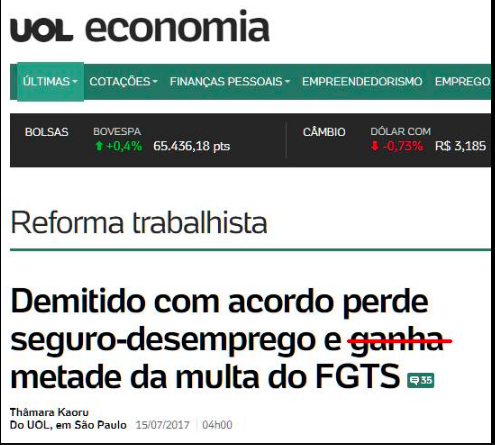 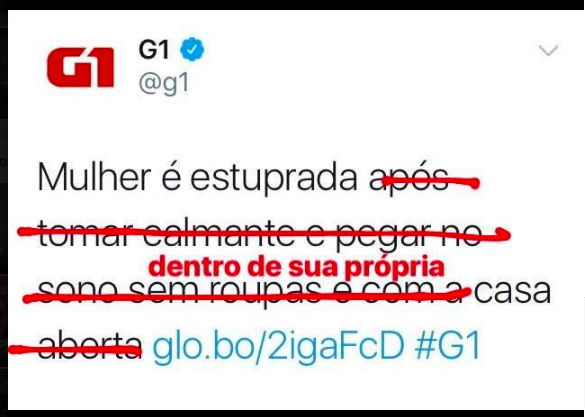 Para refletir:

Há três políticos disputando determinada eleição. Um deles possui muito mais "curtidas" no facebook ou suas divulgações sempre aparecem para você. Já os outros dois pouco aparecem. Isso influencia sua percepção? As pessoas necessariamente gostam mais de um ou de outro?

E em relação à empresas? Produtos?
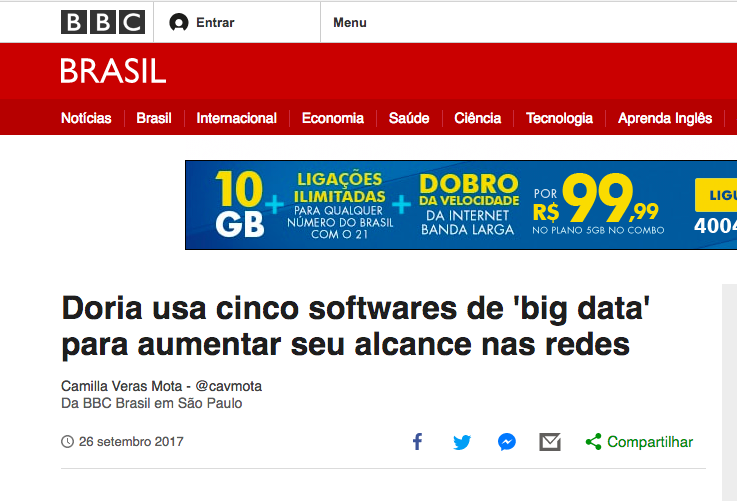 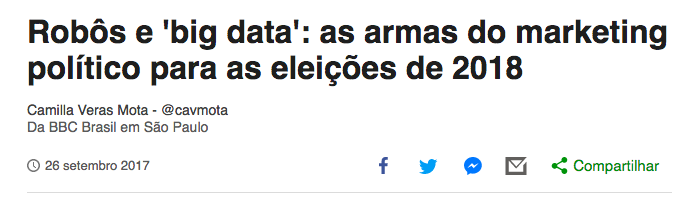 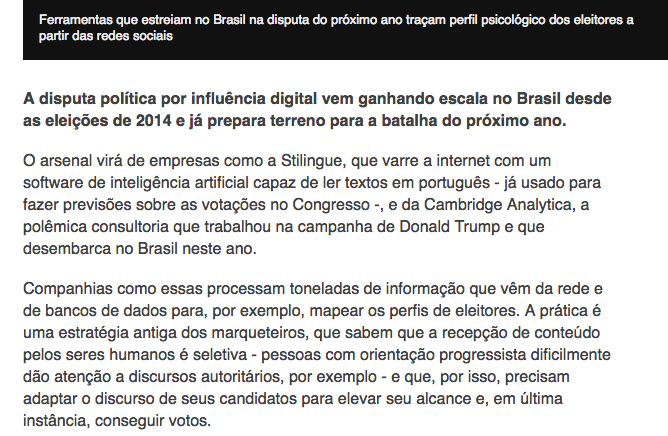 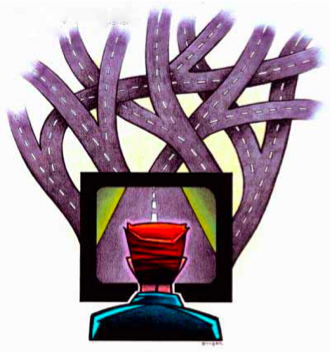 Caminhos

Para onde queremos ir?
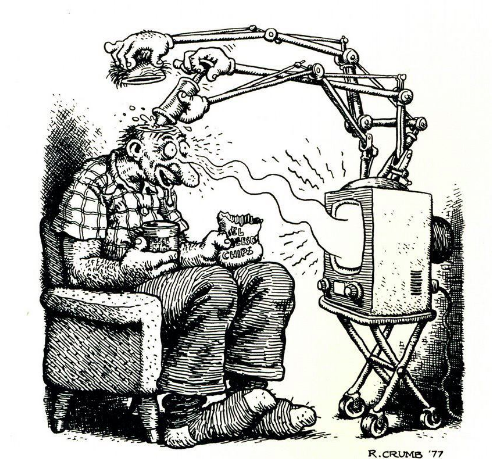 Fonte: http://fem.org.br/
O potencial está nas pessoas: estudantes e educadores
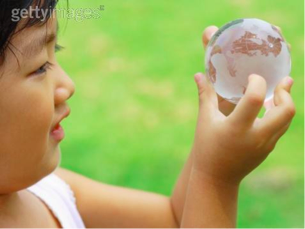 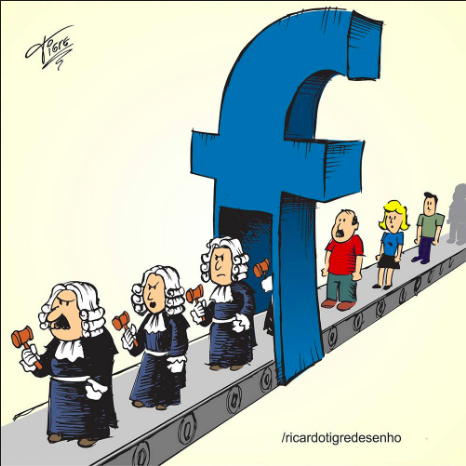 O uso das tecnologias pode ser feito com sentido social para os alunos, baseado em desafios reais



Comunicação e socialização de conhecimentos
Contribuir com uma educação emancipadora e inclusiva quando a escola é capaz de:
Amar o conhecimento como espaço de realização humana, de alegria e de contentamento cultural
Selecionar e rever criticamente a informação
Ser criativa e inventiva (inovar)
Ser provocadora de mensagens e não pura receptora
Produzir, construir e reconstruir conhecimento elaborado. 
Moacir Gadotti
[...]muito mais do que ter condições de, pela internet, comprar, acessar informações e participar de cursos a distância. Significa a participação efetiva, onde os indivíduos têm capacidade não só de usar e manejar o novo meio, mas, também, de prover serviços, informações e conhecimentos, conviver e estabelecer relações que promovam a inserção das múltiplas culturas nas redes, em rede. (PRETTO & BONILLA, 2001 on-line)
PRETTO, N. L. Sociedade da informação: democratizar o quê? Disponível em: <http://www2.ufba.br/~pretto/textos/socinfo_jb210201.htm>,  2001
Aprendizagem em rede
Pode resultar em bons projetos e produtos criados a partir de redes colaborativas com os alunos
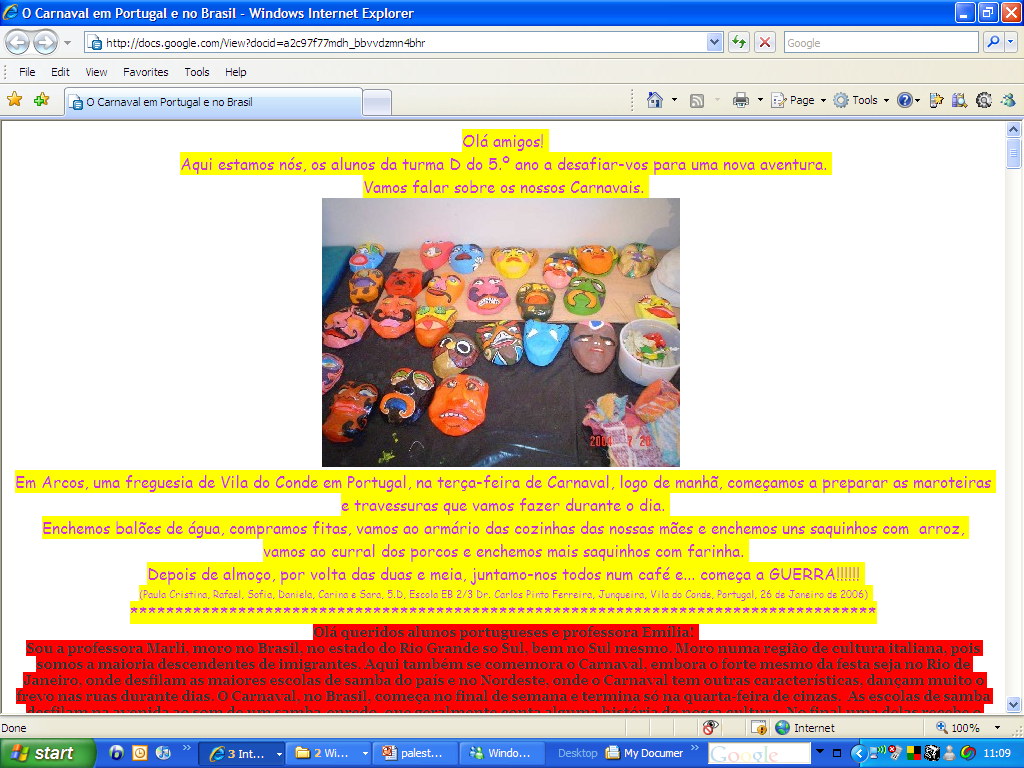 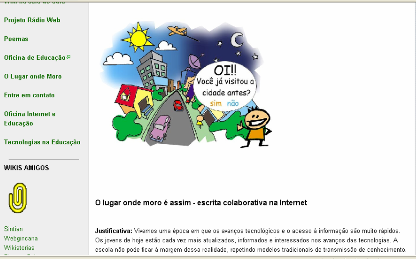 De forma colaborativa também...
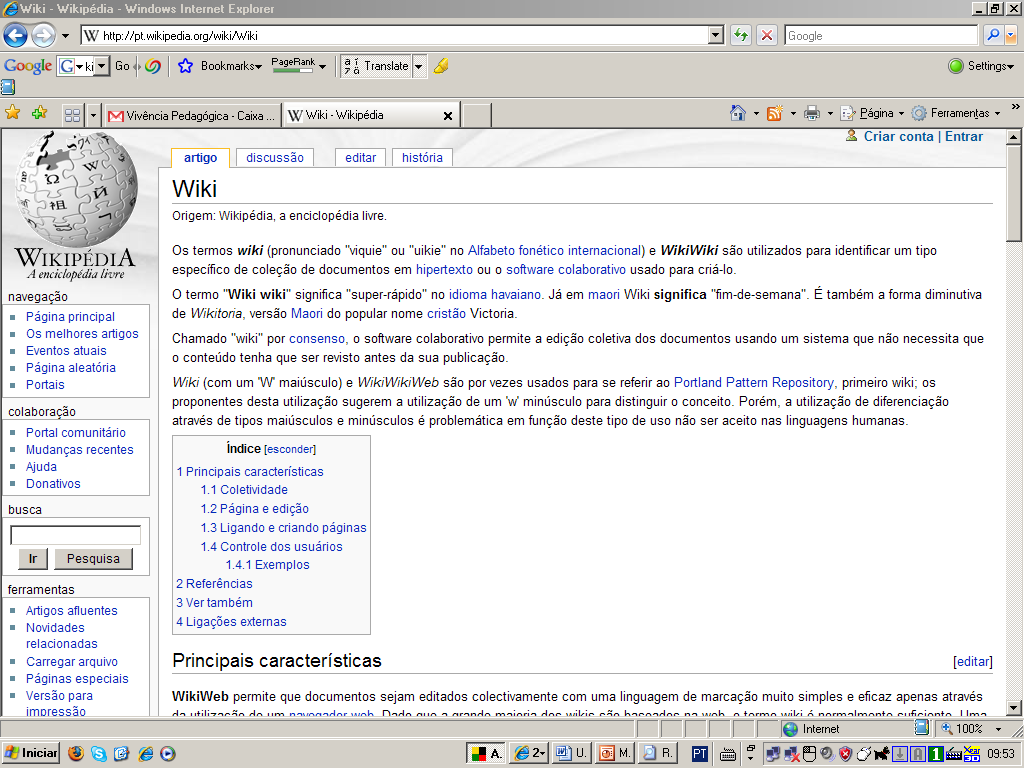 http://pt.wikipedia.org/wiki/Wiki
Textos, imagens, vídeos e áudios
Blogs, Vlogs, podcasts….



                   Ultrapassar os muros da escola...
A Internet pode ser um espaço democrático e inclusivo
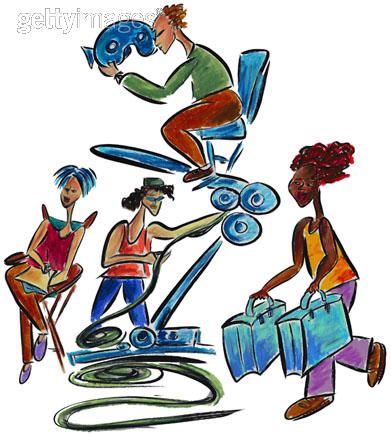 A escola também... Mas até que ponto temos contribuído nesta direção?
Professor cartógrafo
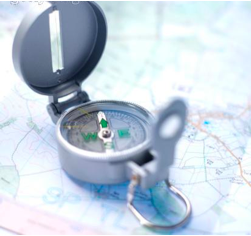 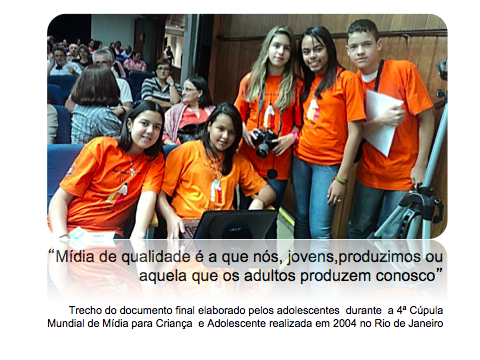 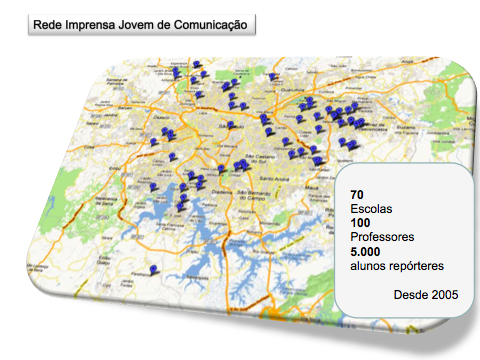 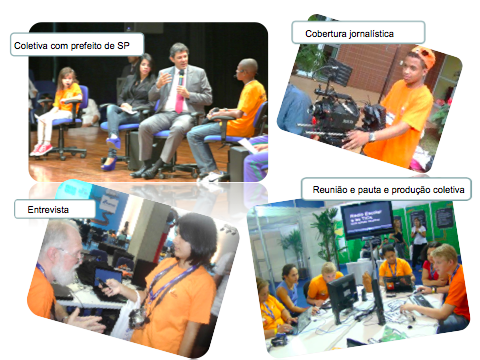 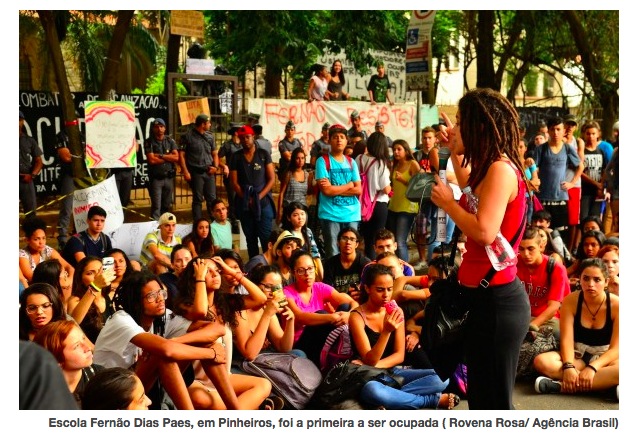 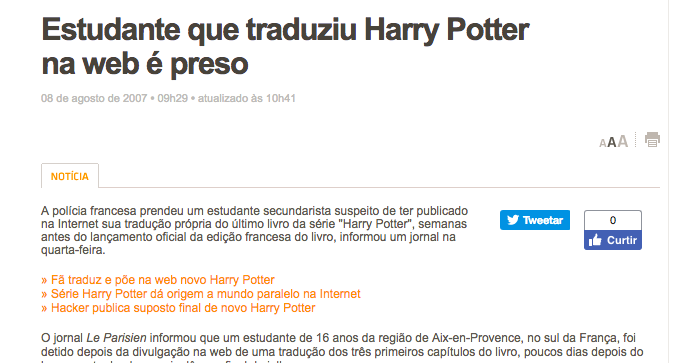 Aprendizagem ao longo da vida
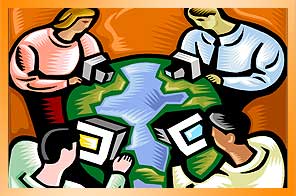 O professor também precisa fazer parte da “rede” e trocar experiências com outros educadores

Discutir pautas de sua classe, categoria em espaços virtuais e presenciais
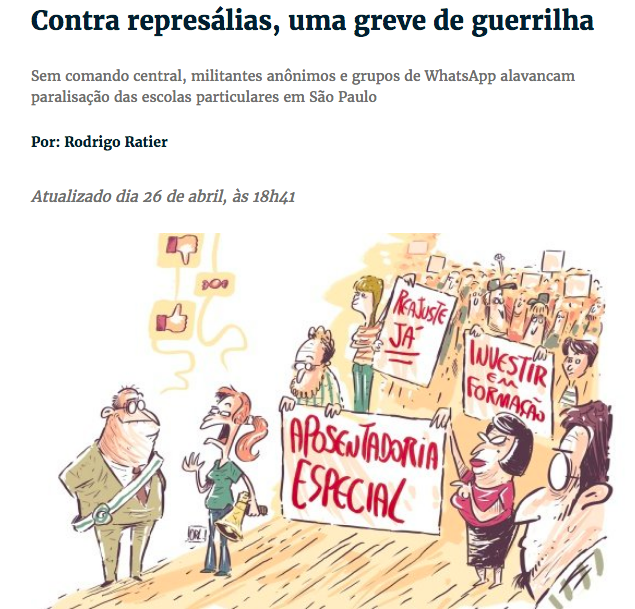 SINPRO… sindicato...
Disponível em: https://novaescola.org.br/conteudo/4918/contra-represalias-uma-greve-de-guerrilha
Importante
Conversar sobre as redes sociais: conhecer o que os estudantes acessam
Acolher, sem julgar
Discutir e compartilhar possibilidades
Provocar a reflexão a respeito da mídia, propaganda, noticiario
Exercitar a produção de mídia (vídeos, textos e imagens)
Incentivar a pesquisa, comparação de informações e construção de novos conhecimentos
Discutir a organização pessoal: tempo dedicado às telas e a outras áreas da vida.
Temos que dominar o funcionamento da internet, das redes sociais e da mídia de forma geral. 

Nosso papel é compreender como estas estruturas funcionam e impactam em nosso cotidiano.
maryg@ifsp.edu.br

Facebook: Mary Grace Andrioli